Programmes Vacances d’automne
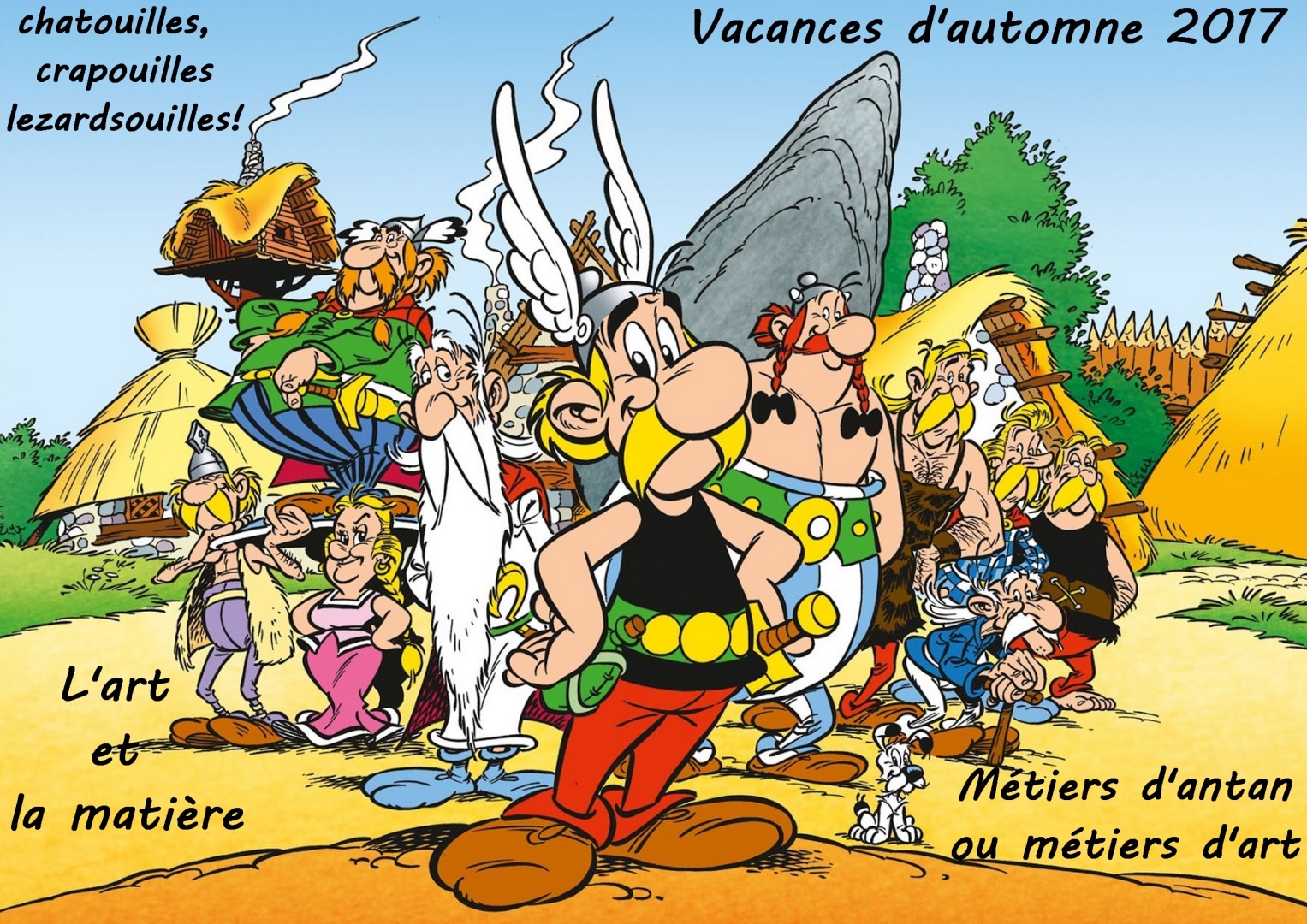 Première semaine: 
Du 23 au 27 octobre
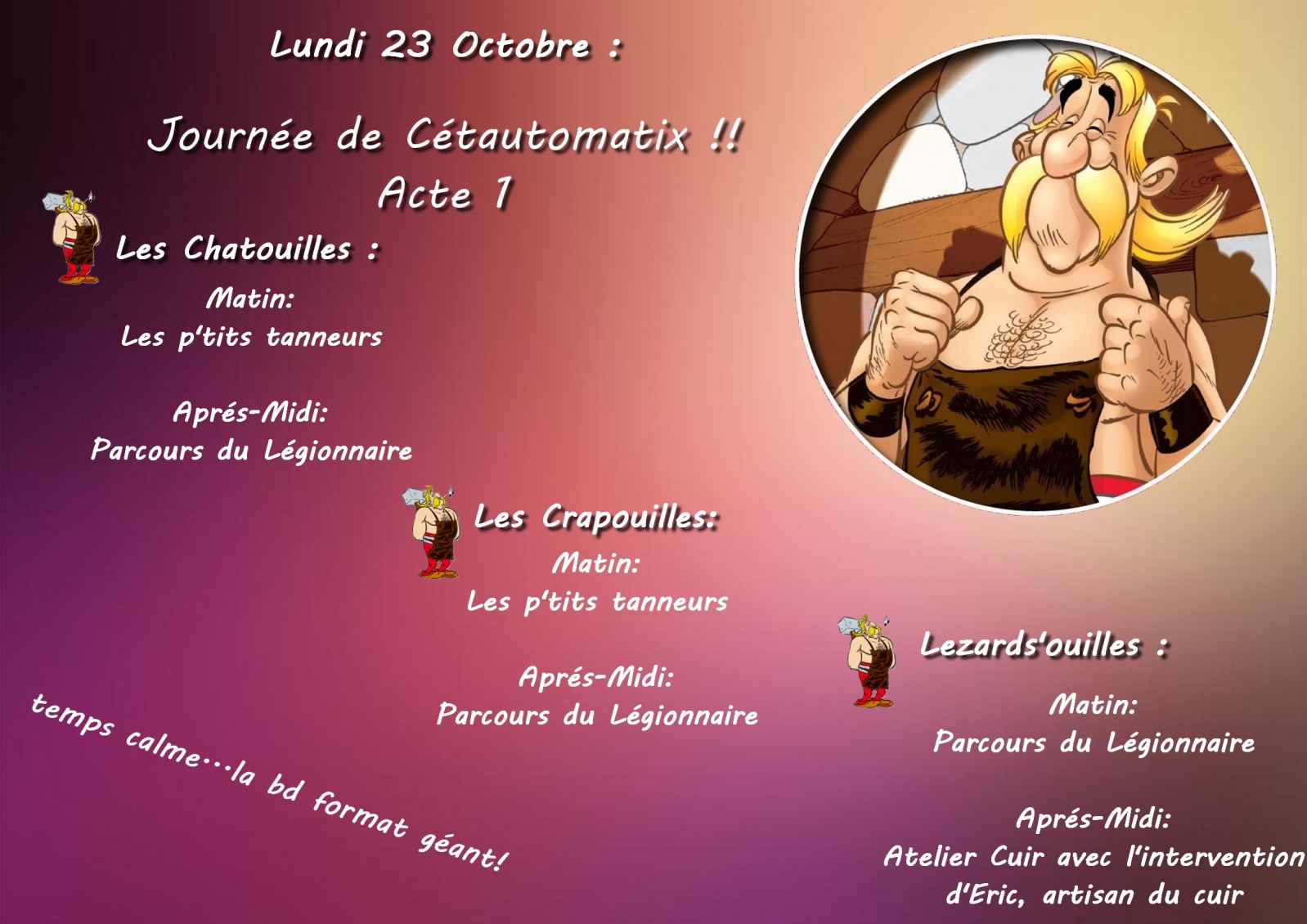 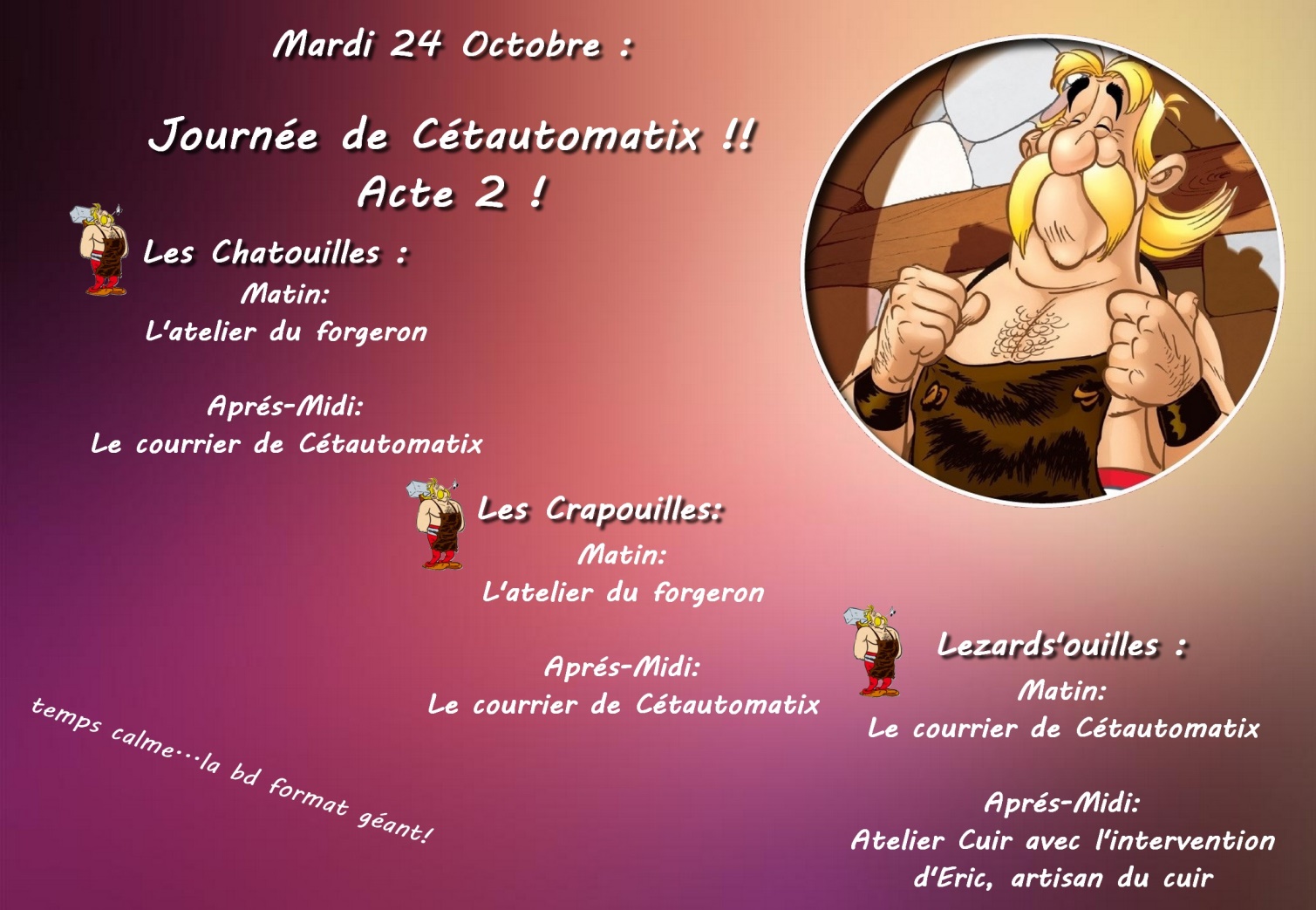 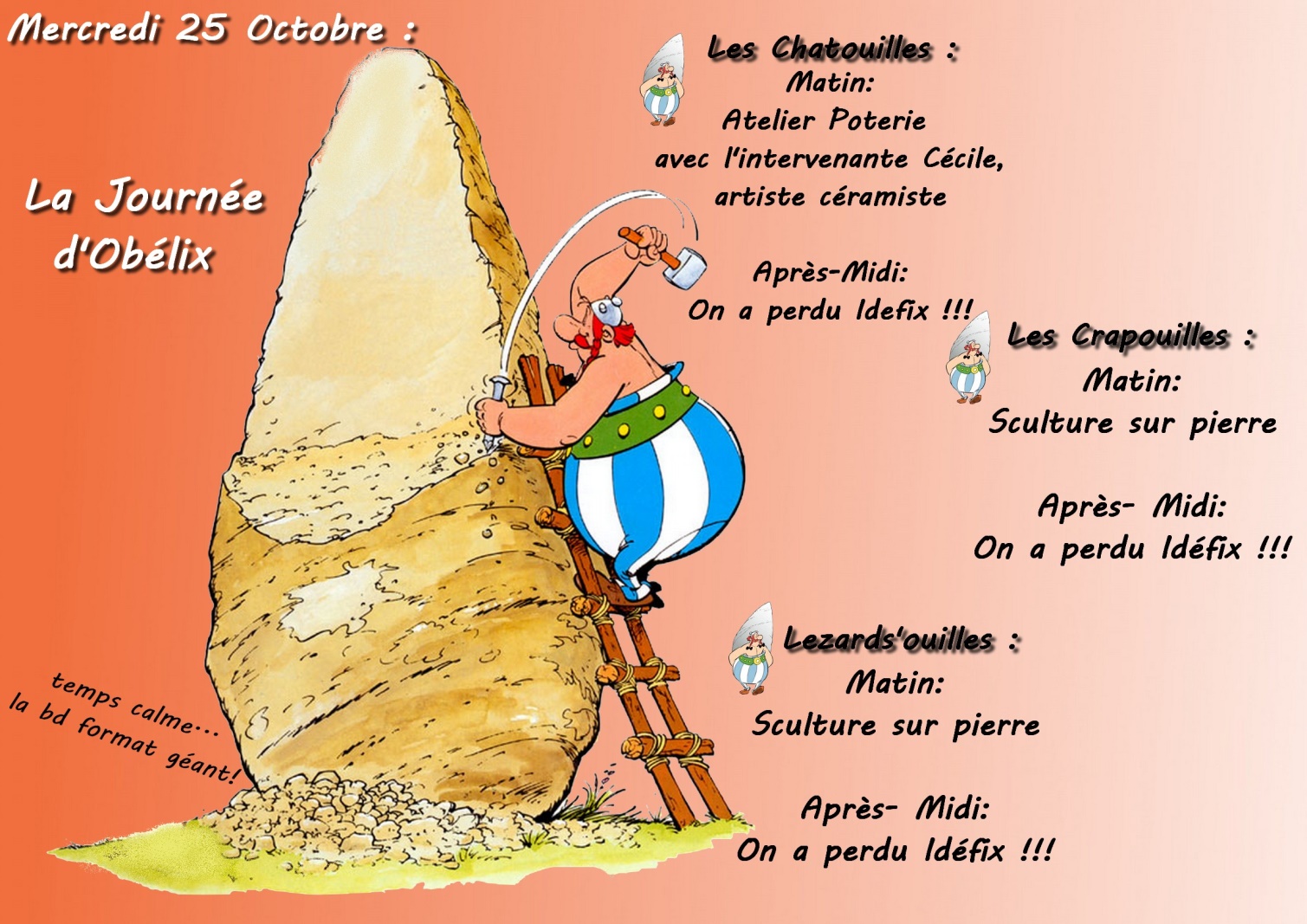 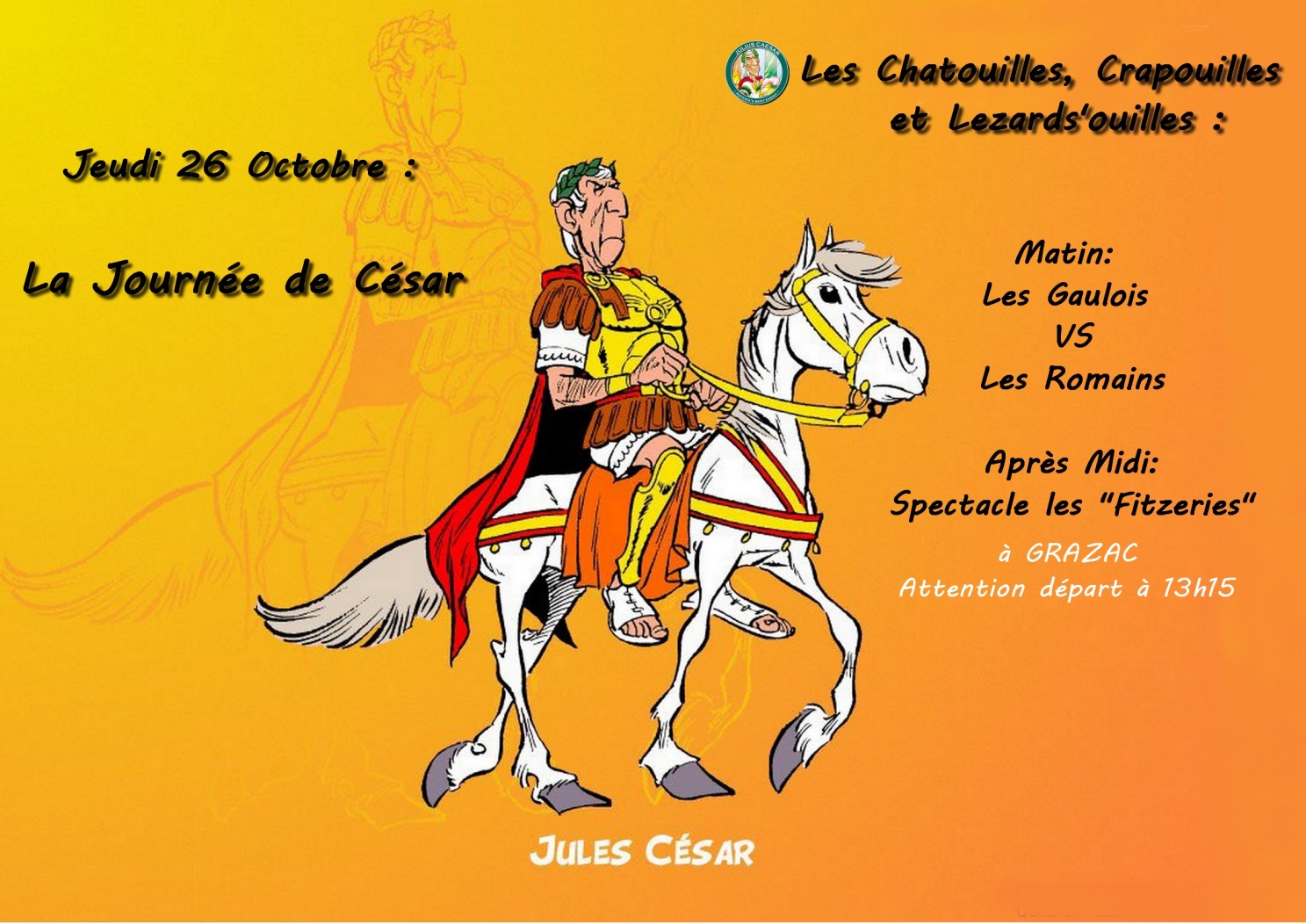 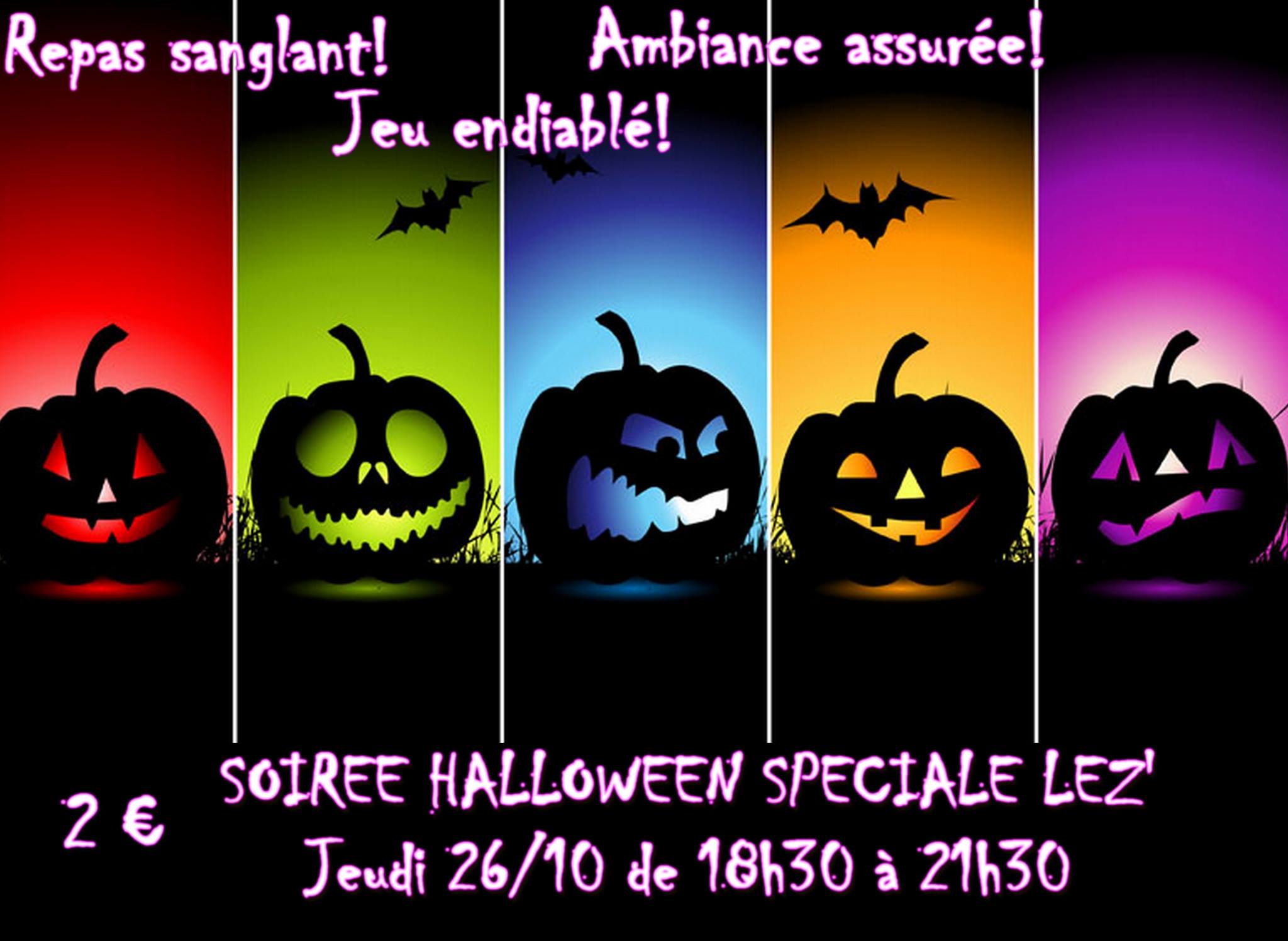 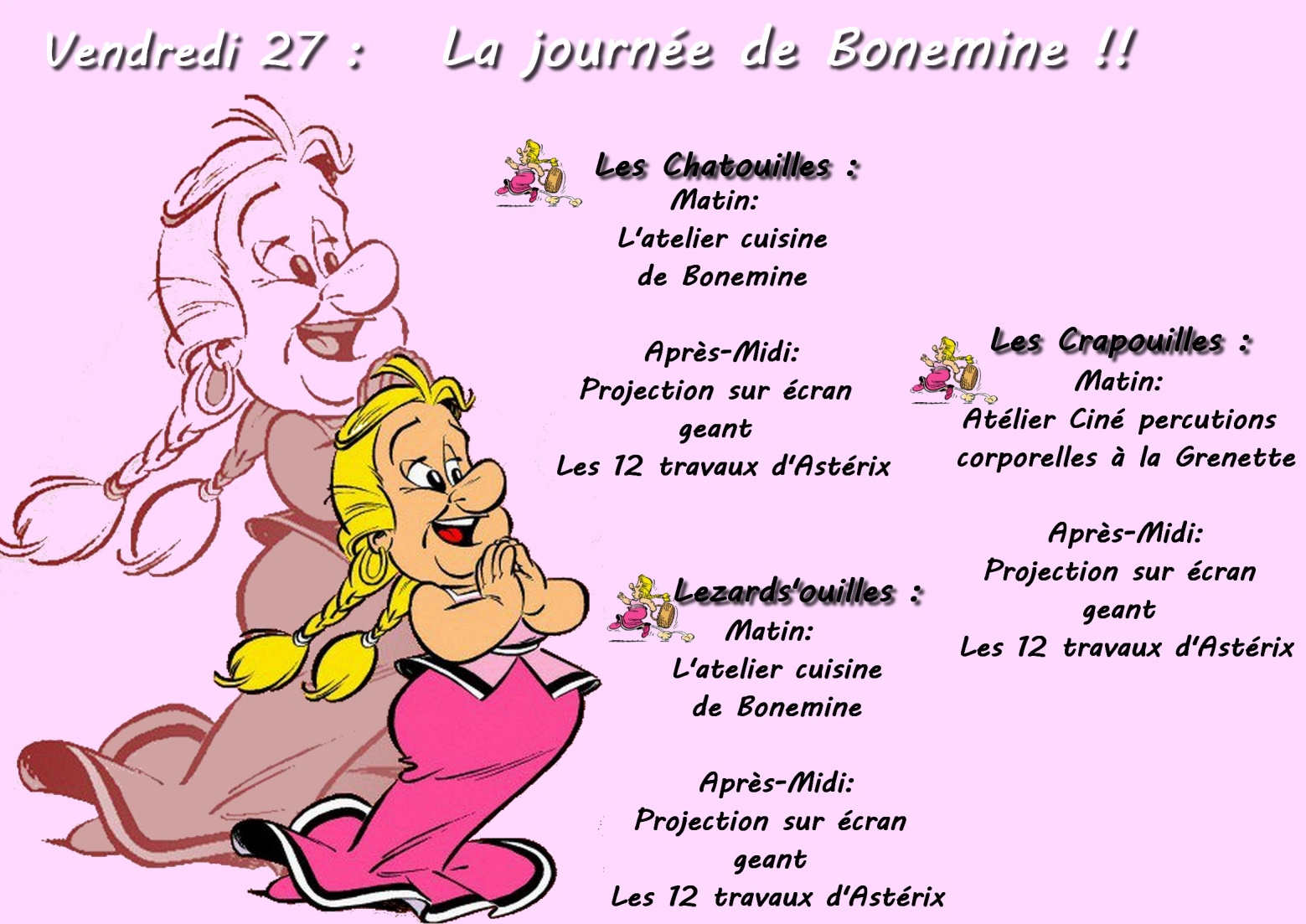 Deuxième semaine
Du 30 octobre au 
3 novembre
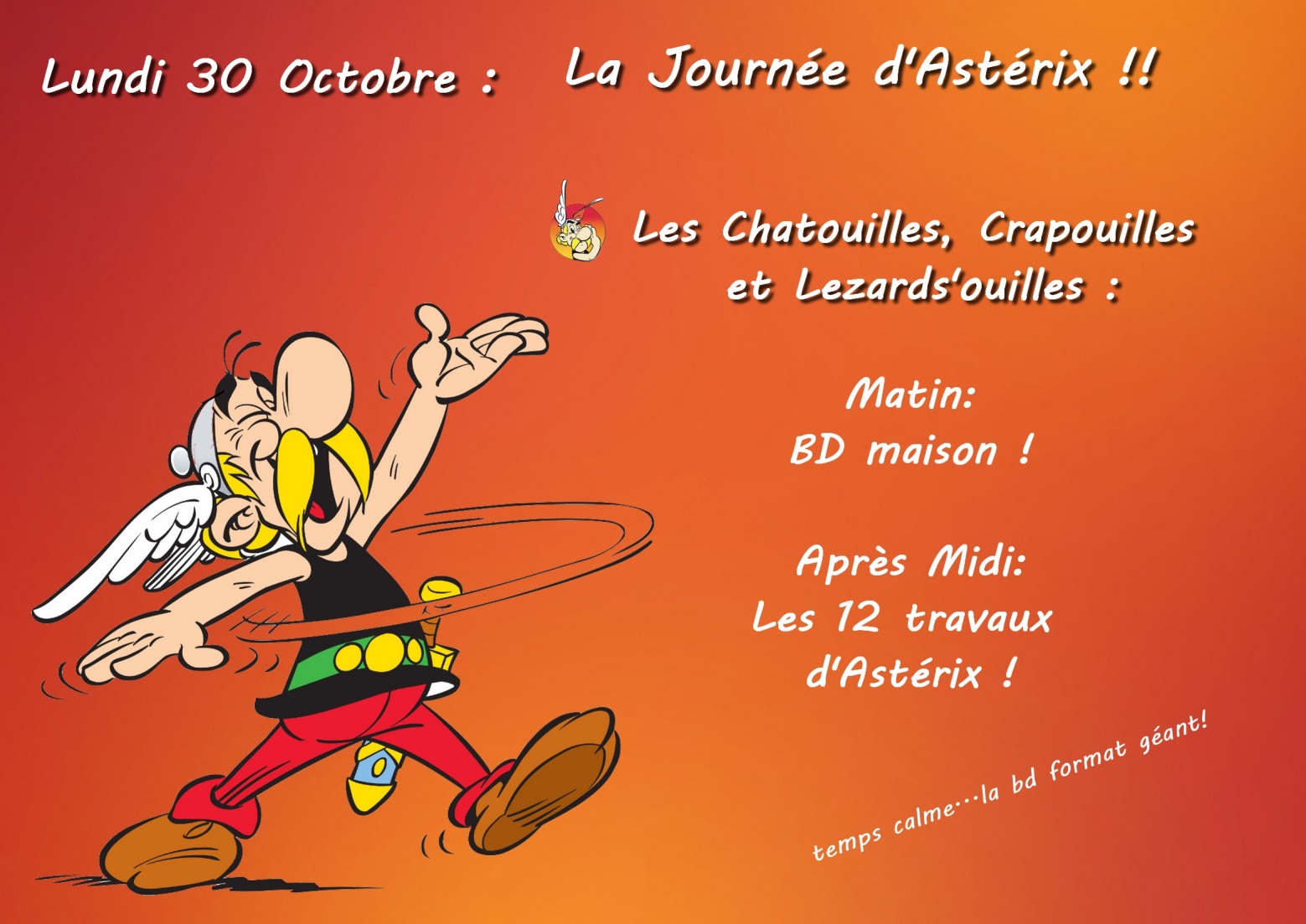 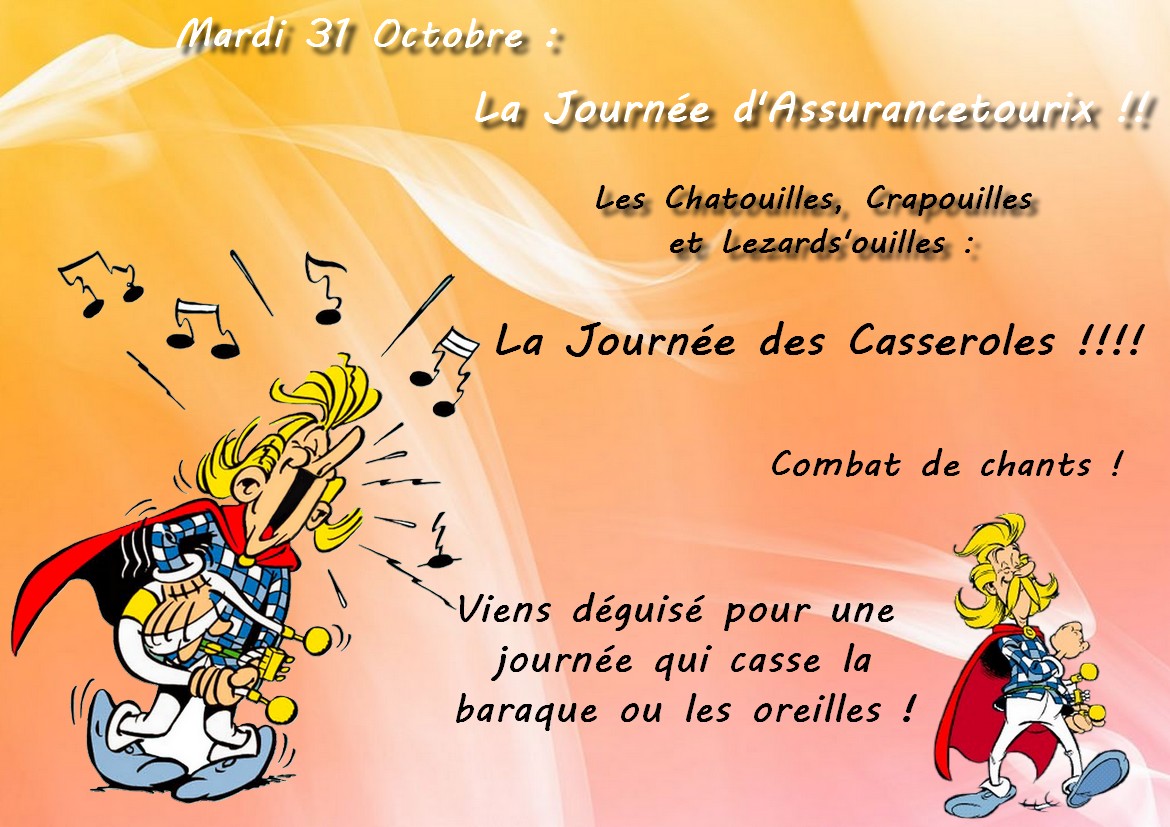 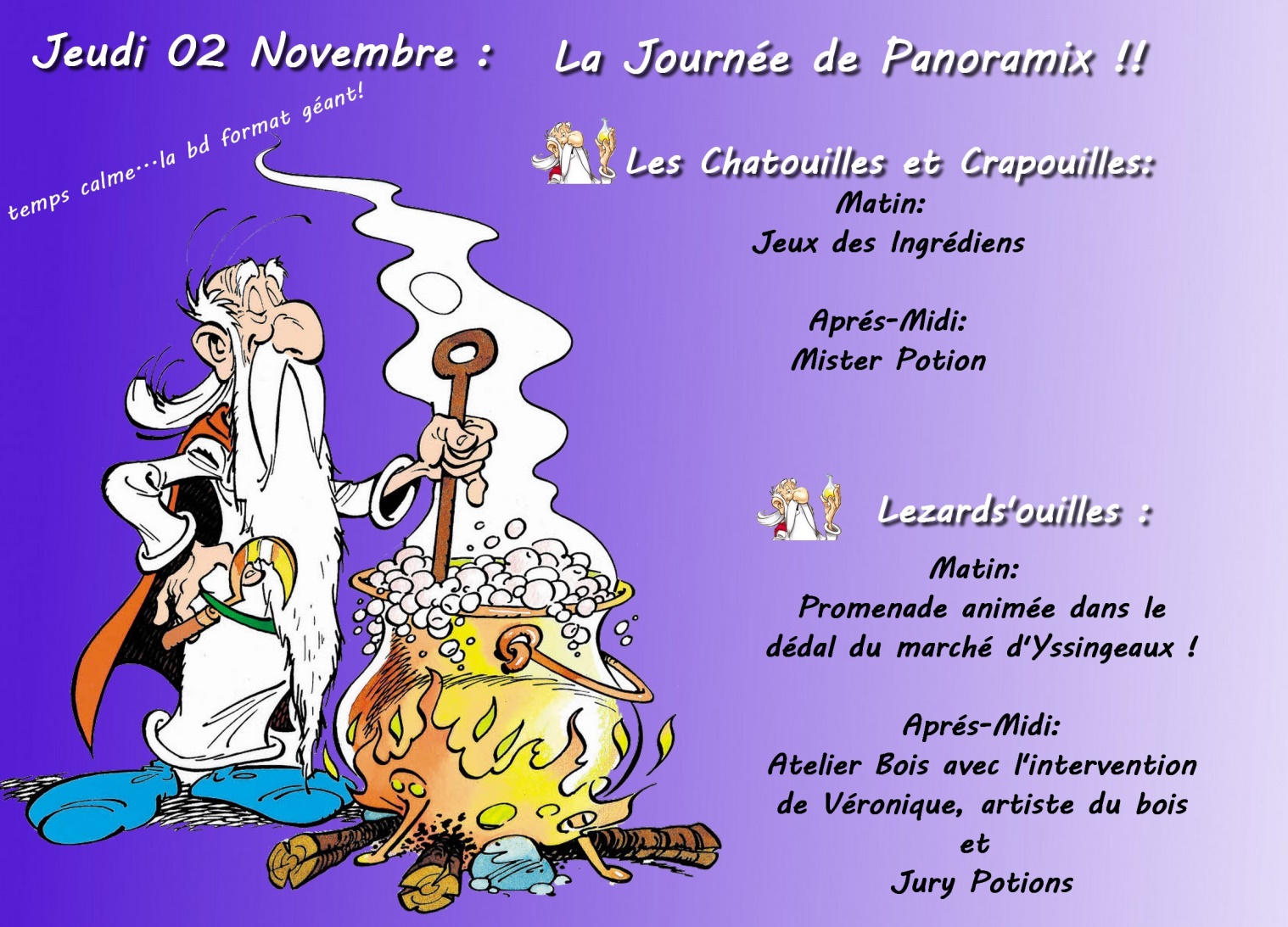 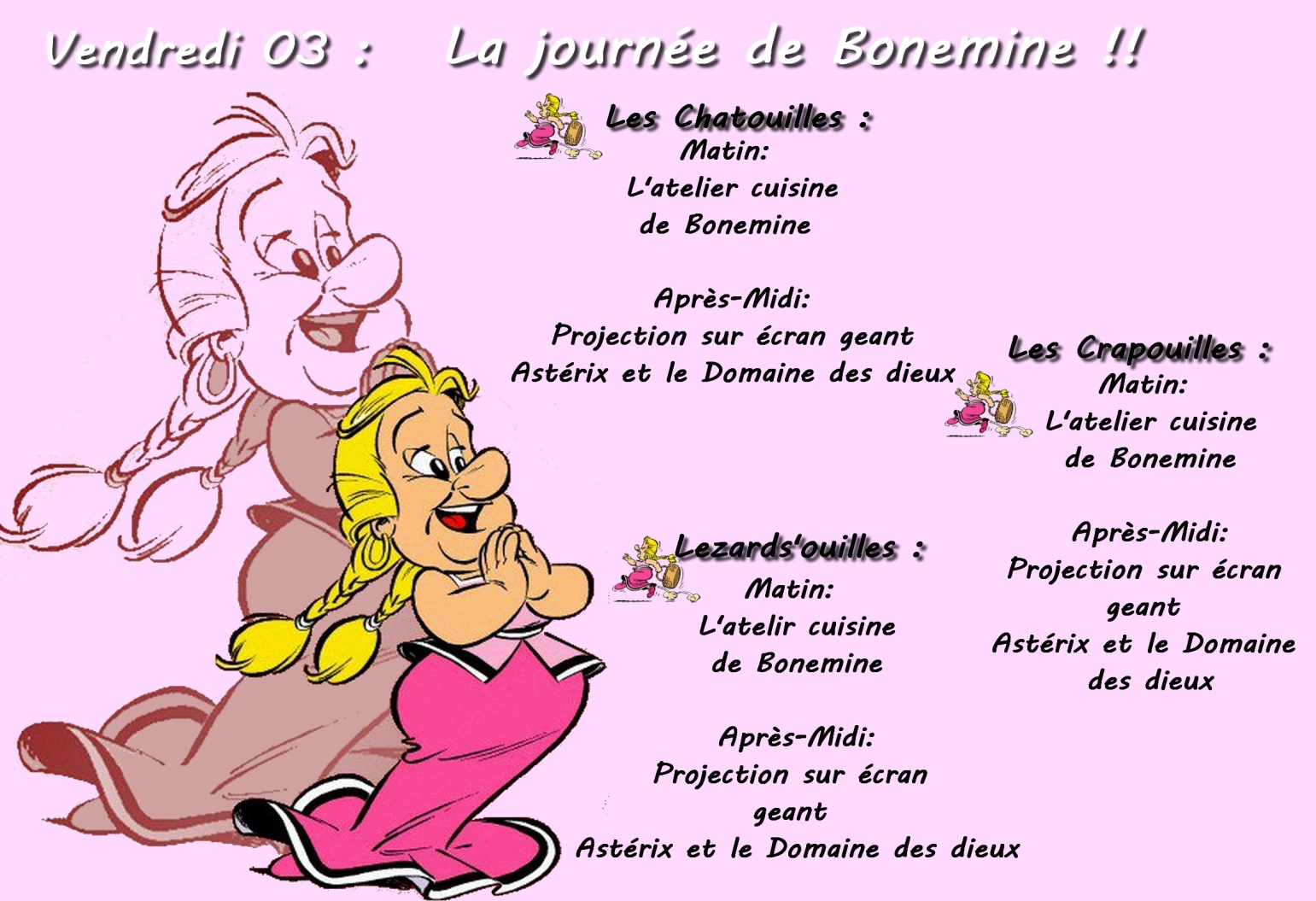 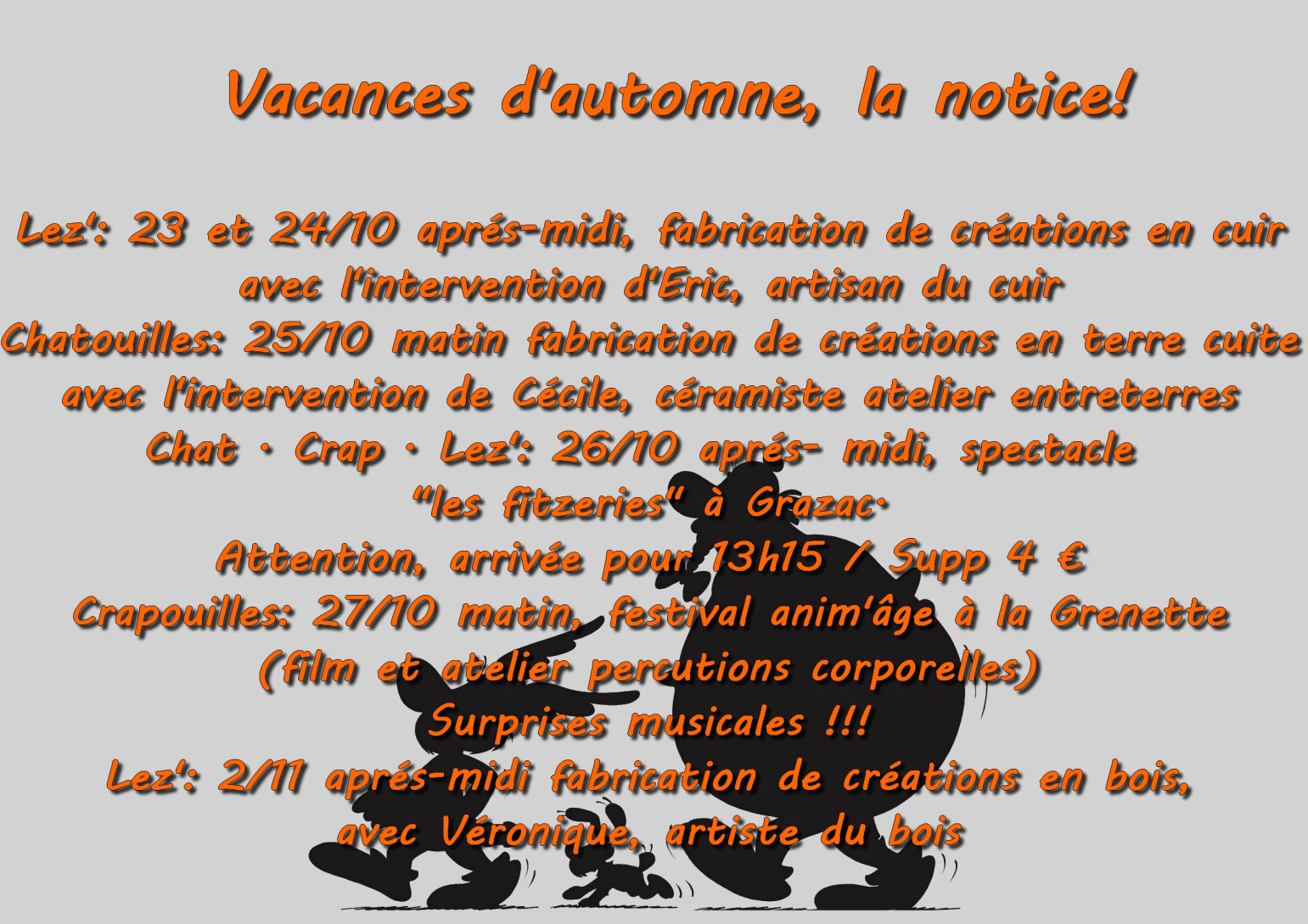